Занятие 25
Как образуются 
метеоритные кратеры?
Задачи:
смоделировать с детьми метеоритный кратер, познакомив со способом его образования;
уточнить представления детей о Солнечной системе.
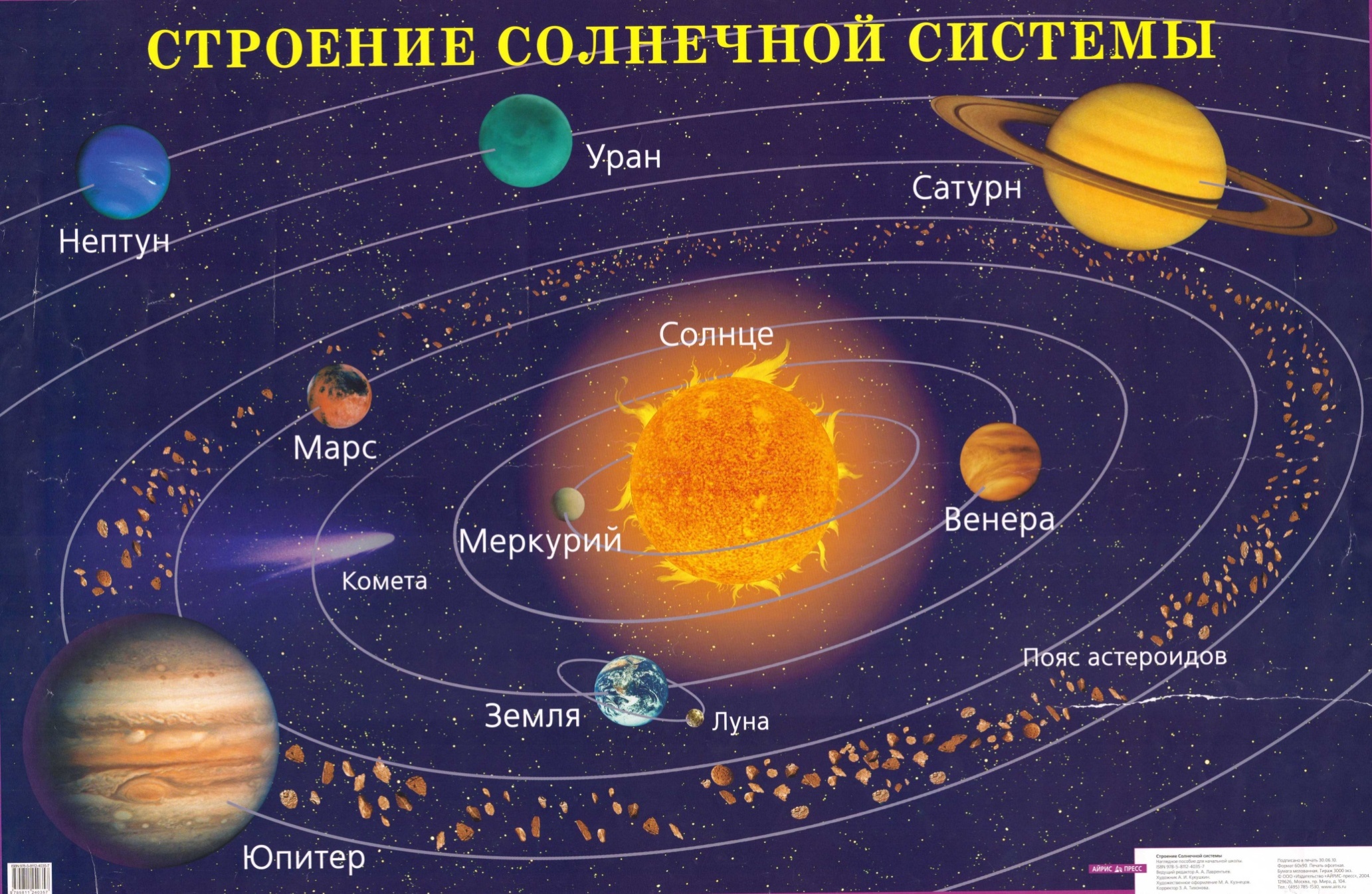 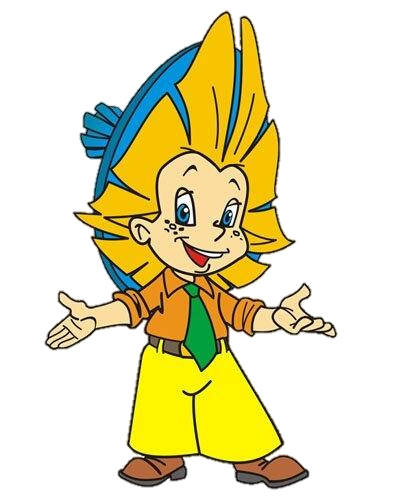 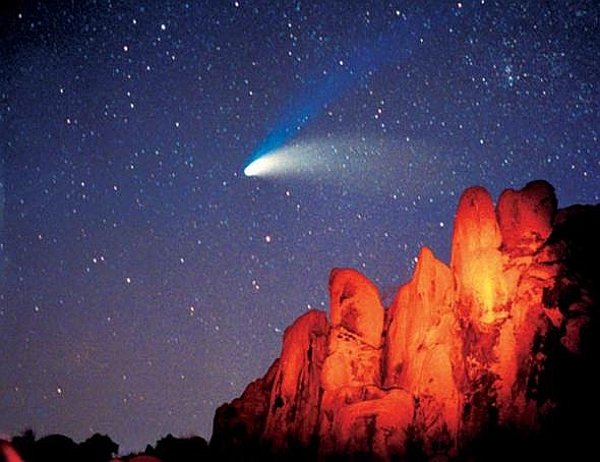 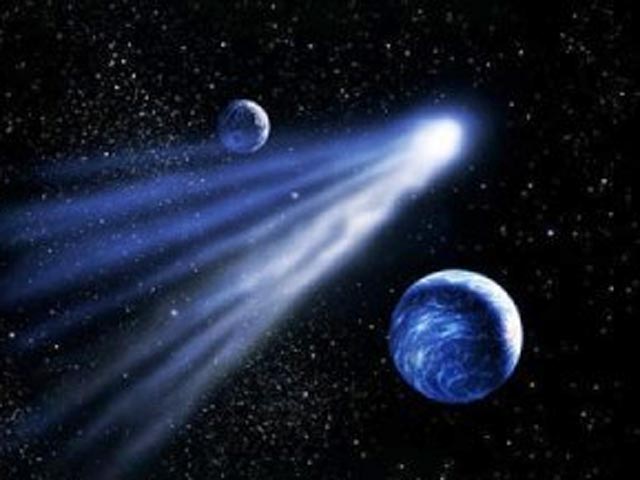 Комета
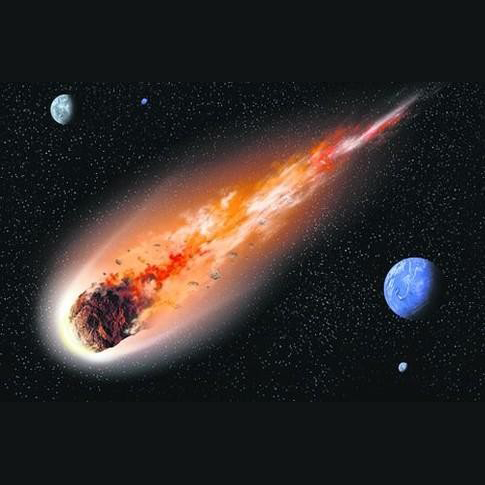 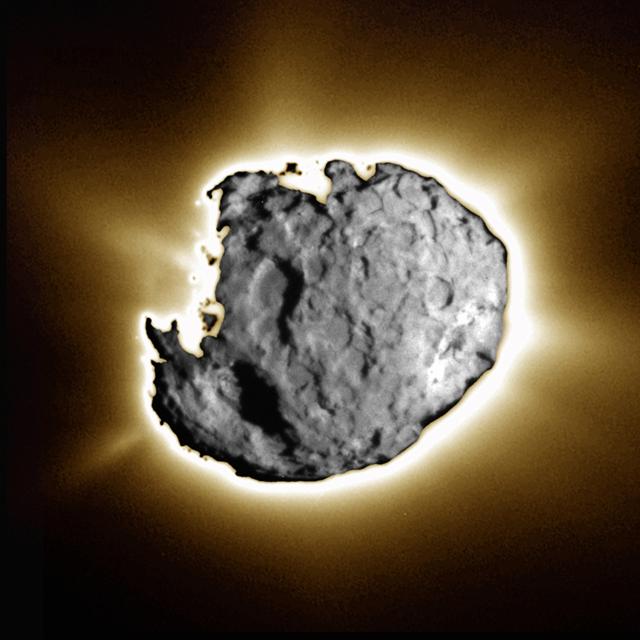 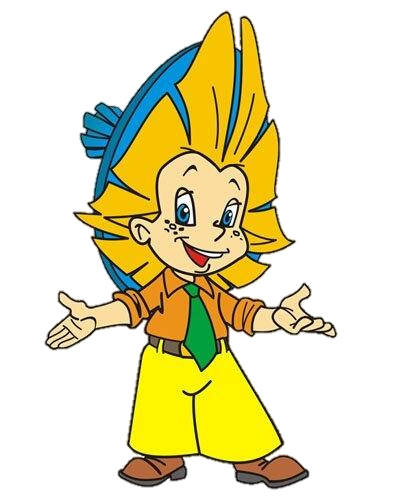 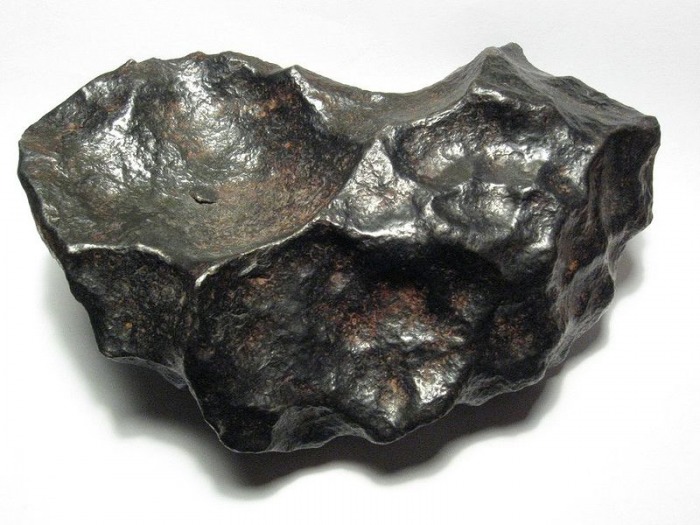 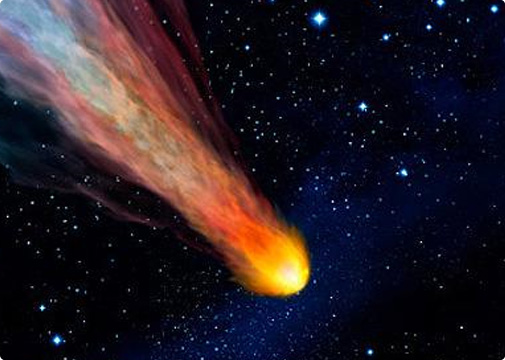 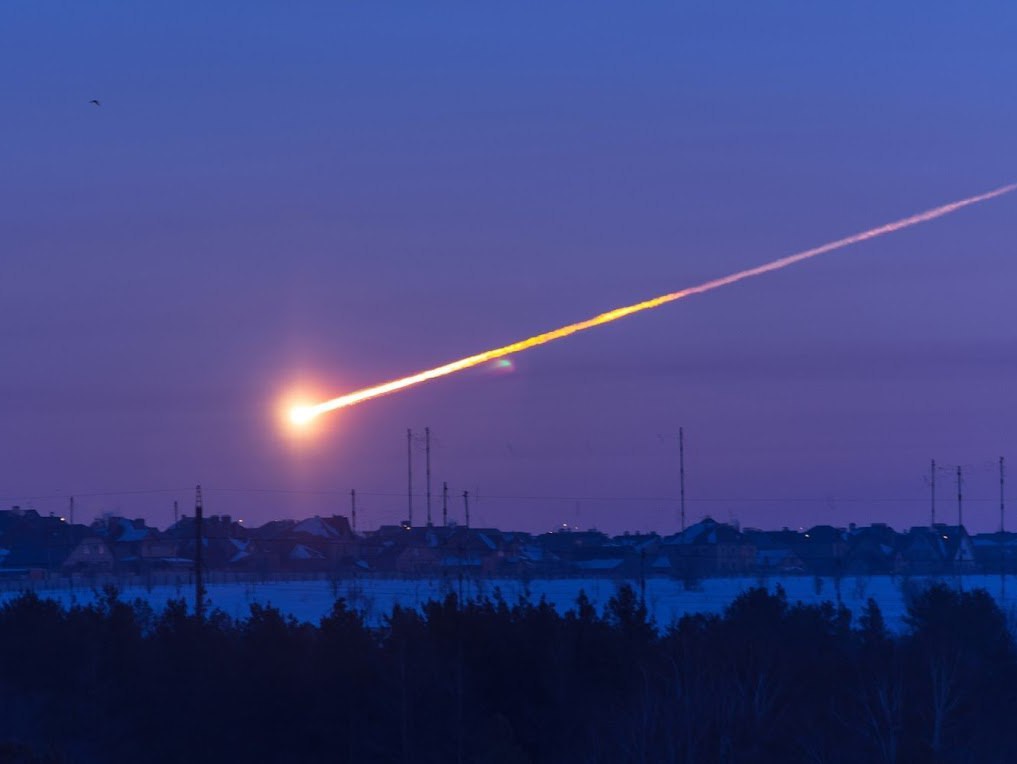 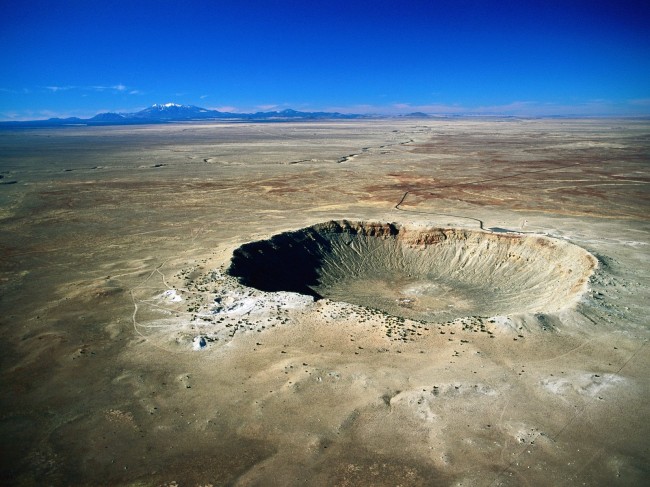